nana.ホームページ作成教室
WordPress入門編
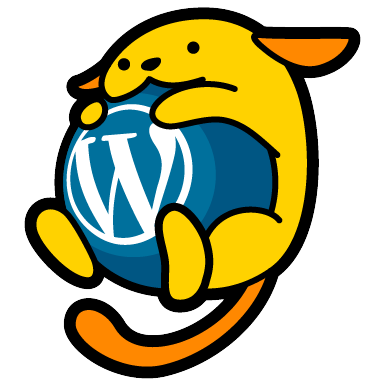 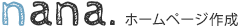 株式会社セッテマーリ
チェック表　WordPressカリキュラム　入門編
✔
WordPressの基礎知識
WordPress とは
ホームページやブログが
簡単に作成できるWEBシステム
CMSのひとつ
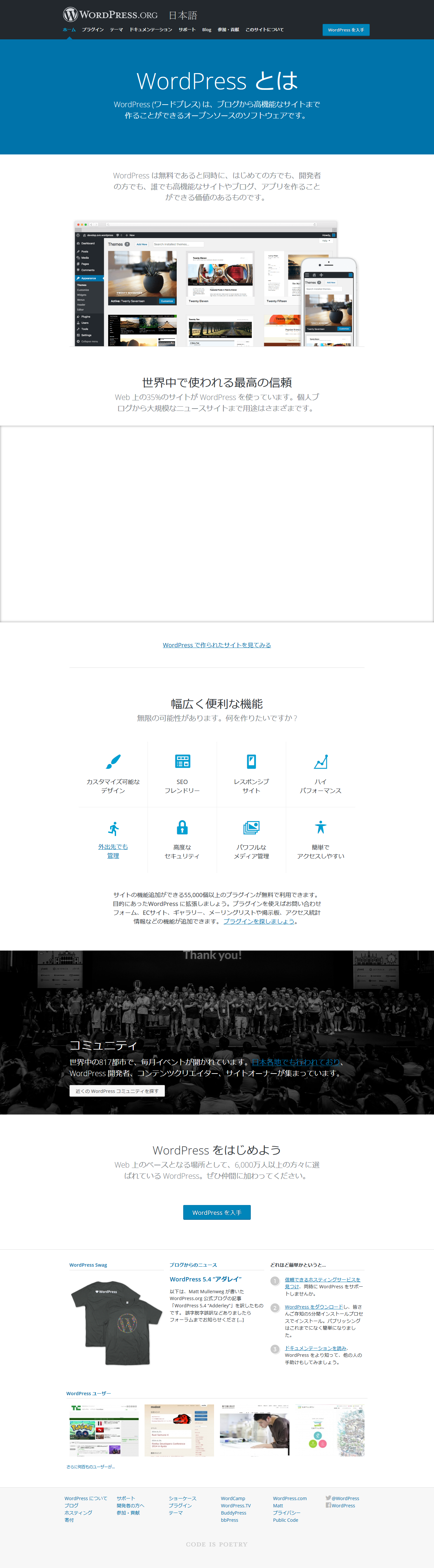 こんなサイトがつくれます
・ホームページ
・ブログ
・ランディングページ
・ポートフォリオサイト
・ポータルサイト
・まとめサイト
・掲示板サイト
・ネットショップ
・予約システム
・会員サイト
・お問い合わせフォーム
・アンケートシステム
・フォトギャラリー
・SNSサイトの構築 etc…
WordPress 一強時代
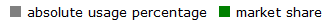 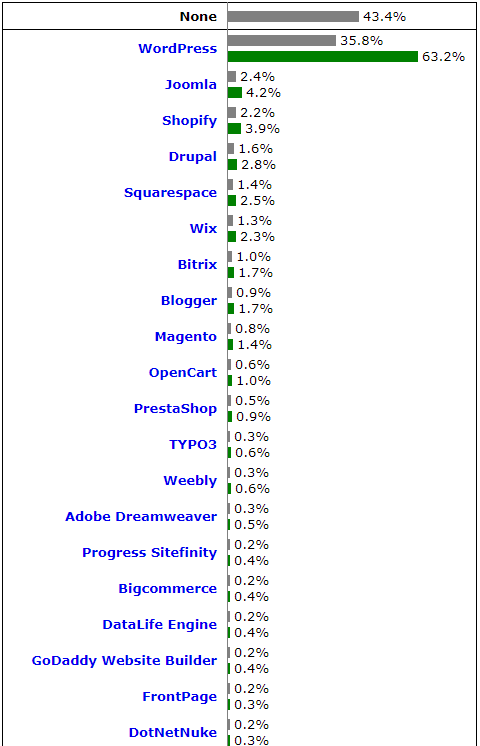 WordPressのシェアは世界中のWEBサイトの中では 35.8％、
世界のCMSの中で 63.2％ にものぼる。
引用・出典   W3Techs.comhttps://w3techs.com/technologies/overview/content_management/all
WordPress の特徴
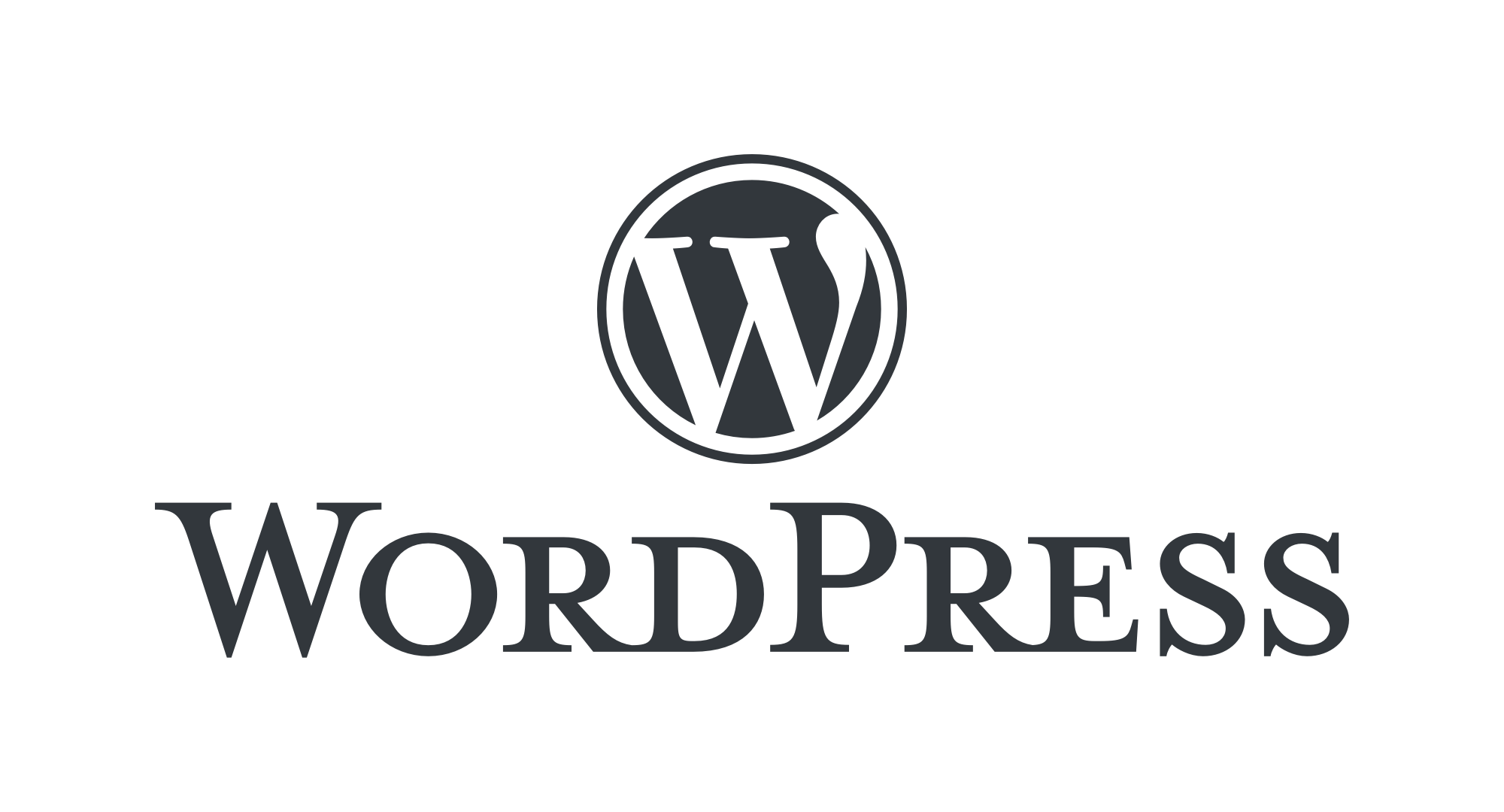 無料で使える　　　商用利用も可能
ライセンスフリー　GPLライセンス
自由度が高い　　　プロの業者が最も重視するポイント
デザイン性が高い　高品質なテーマが豊富
SEOに強い　　　　内部対策に有効な機能を備えている
情報が豊富　　　　世界の3割はWordPress
高機能CMS　  　　便利な無料プラグインが豊富
CMSとは…
・ホームページの構築
　・ブログの構築
　・ネットショップの構築
　・予約システムの構築
　・会員サイトの構築
　・SNSサイトの構築 etc…
CMS
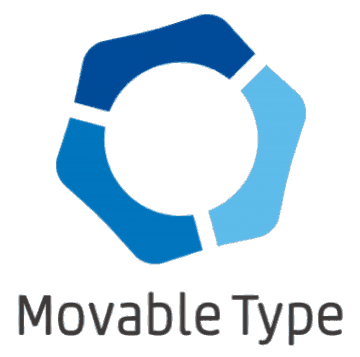 Contents Management System
コンテンツ管理システム
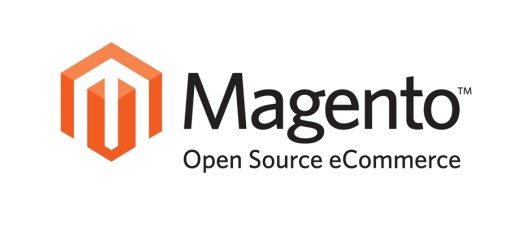 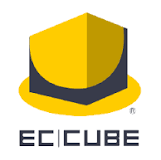 WEBサイトを
HTMLやCSSを触らずにデザインを修正したり
コンテンツ（画像や文章）を編集したり
さまざまな機能を管理画面で設定するだけで
WEBサイトを構築、管理できるシステム
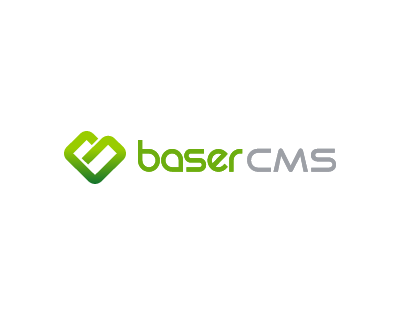 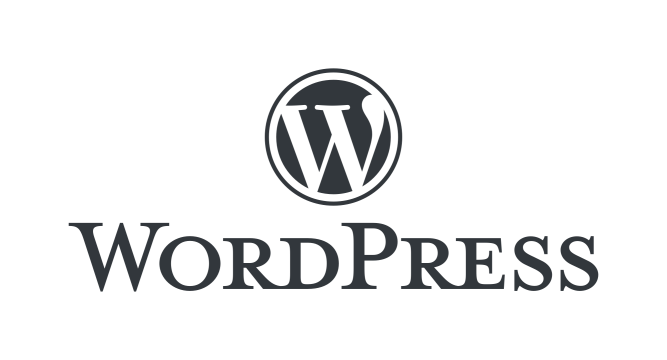 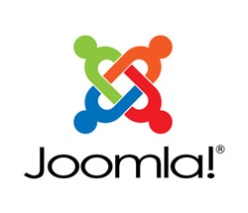 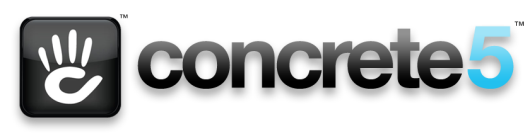 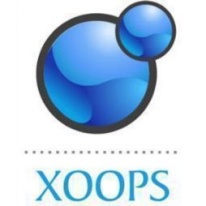 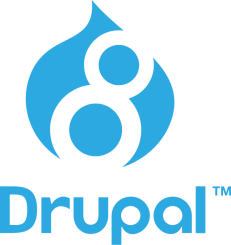 ホームページ作成の技術
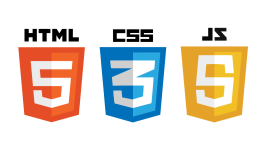 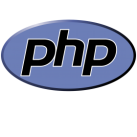 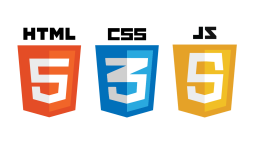 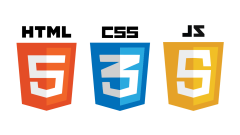 ホームページ作成の種類
WordPress とその他の比較
WordPress の２つの種類とその違い
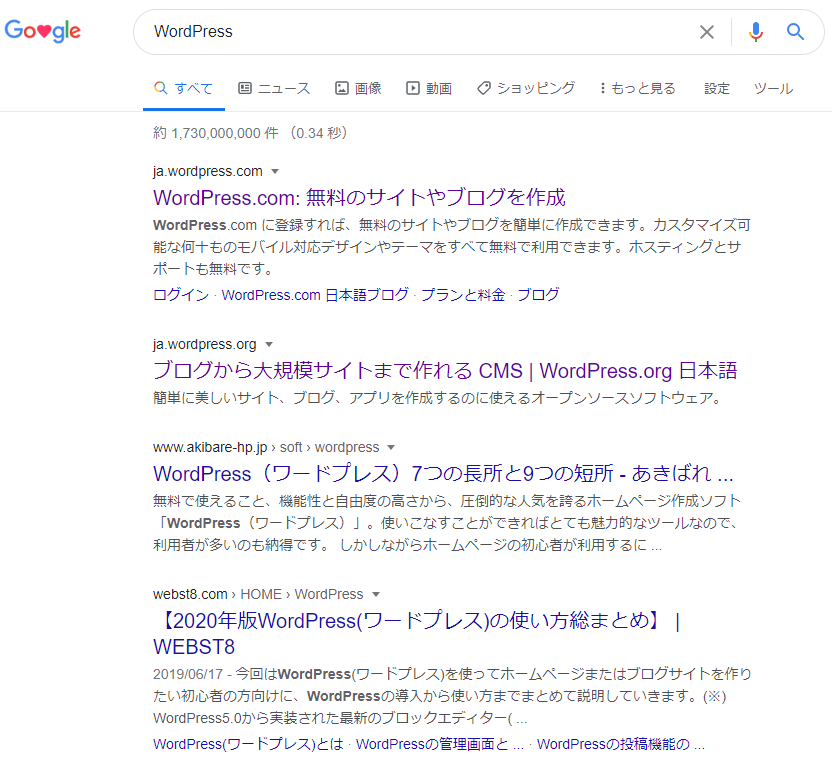 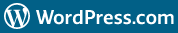 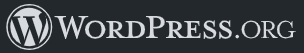 WordPressの環境と仕組み
レンタルサーバーの機能
サーバーとWordPressの仕組み
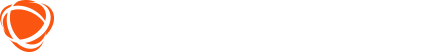 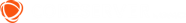 ・ホームページスペース
・データベース（DB）
・メール
・独自ドメイン
レンタルサーバーの中身
WebAPサーバー
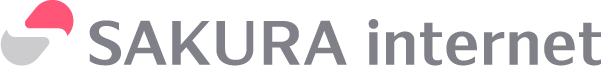 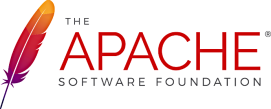 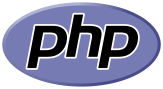 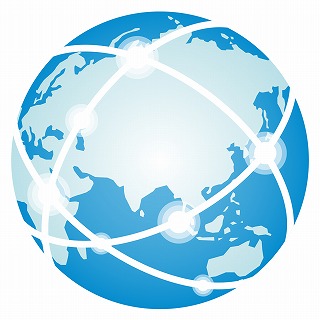 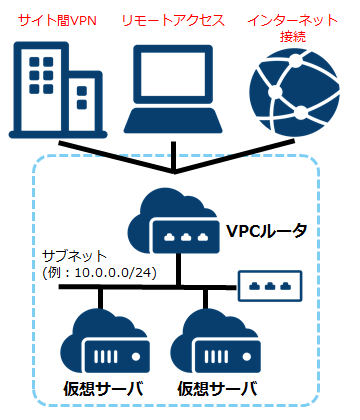 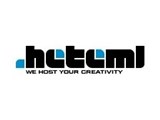 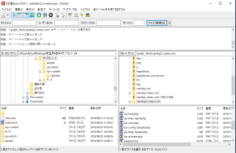 FTP
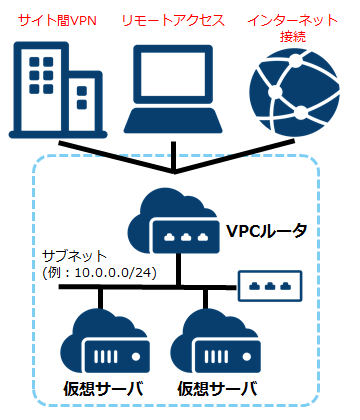 メーラー
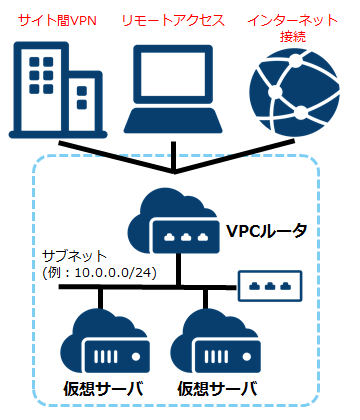 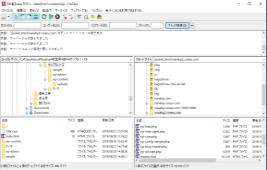 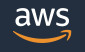 ドメインフォルダ
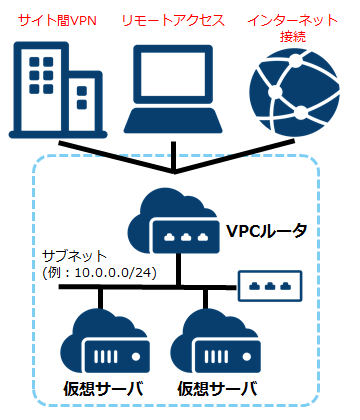 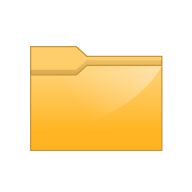 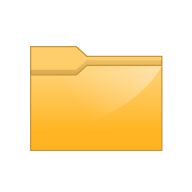 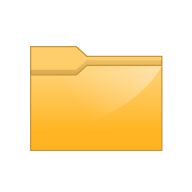 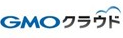 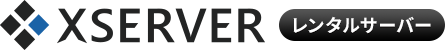 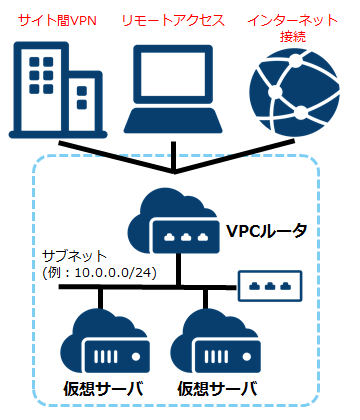 インターネット
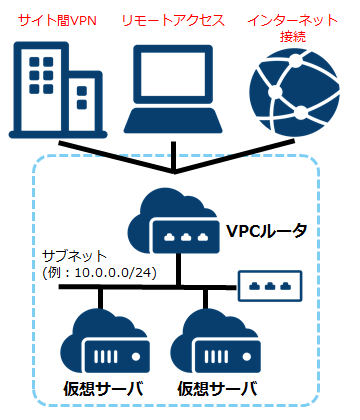 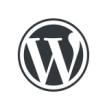 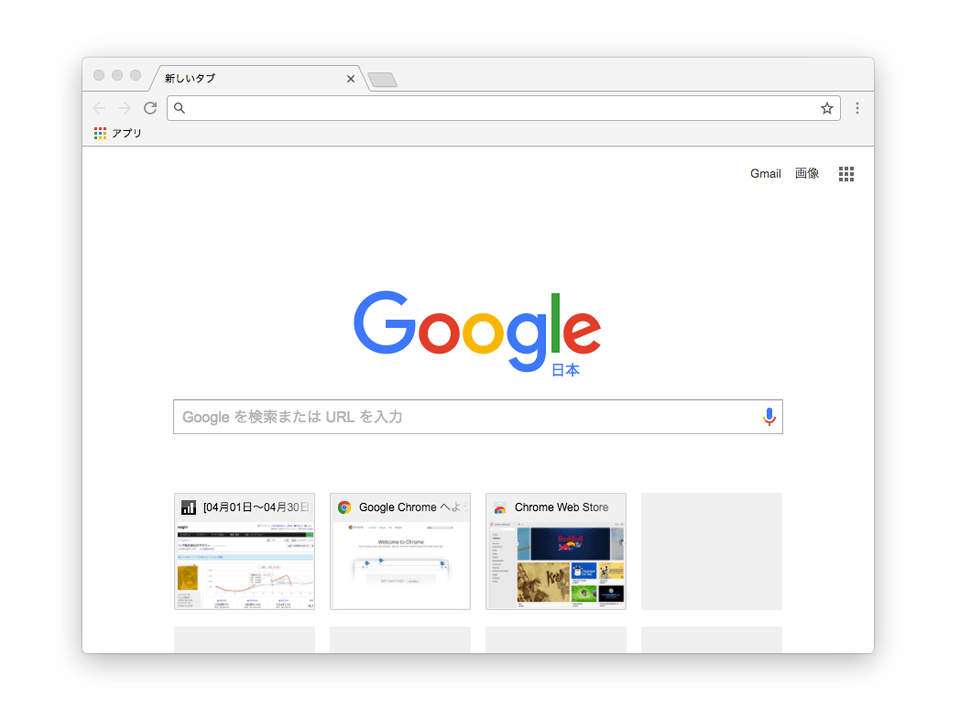 ブラウザ
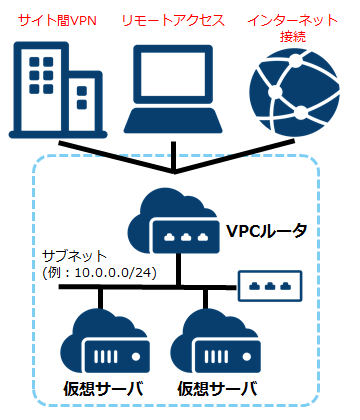 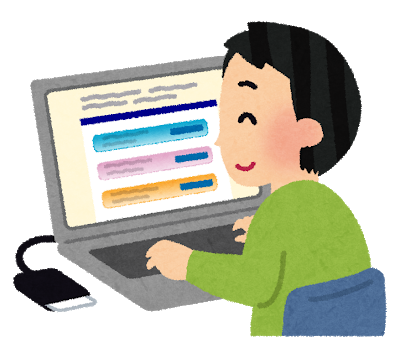 WordPress
ファイル一式
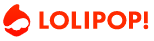 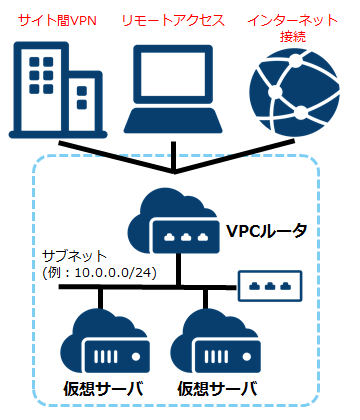 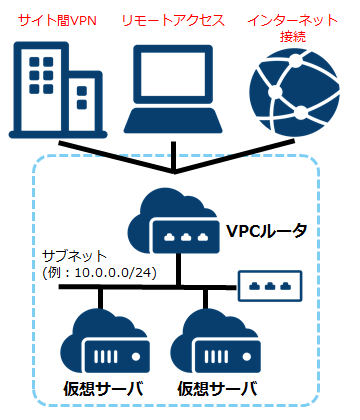 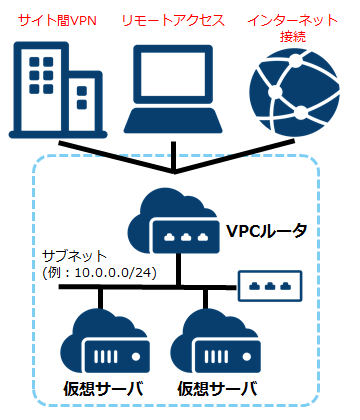 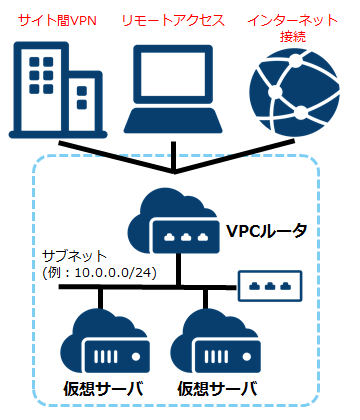 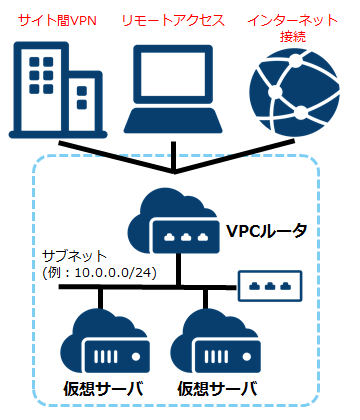 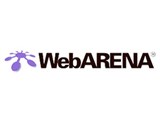 DBサーバー
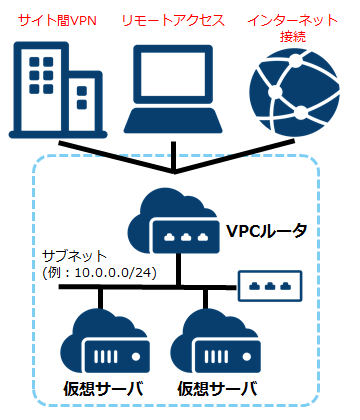 メールサーバー
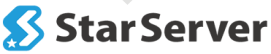 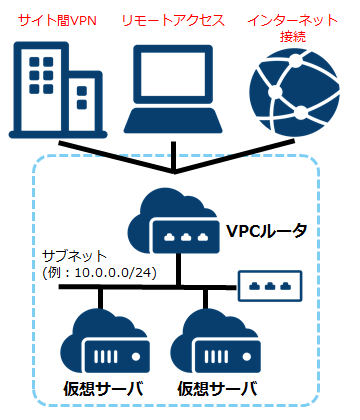 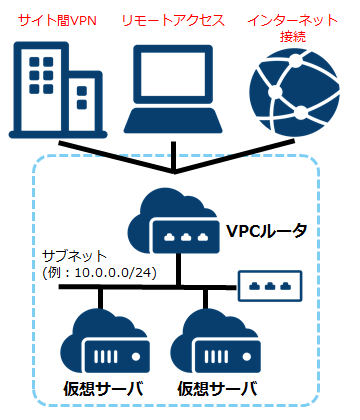 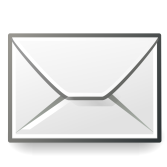 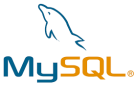 WordPress のインストールに必要なもの
MySQL(データベース)が
使えるプランを選ぼう！
WordPress をインストールするのに必要なもの（例）
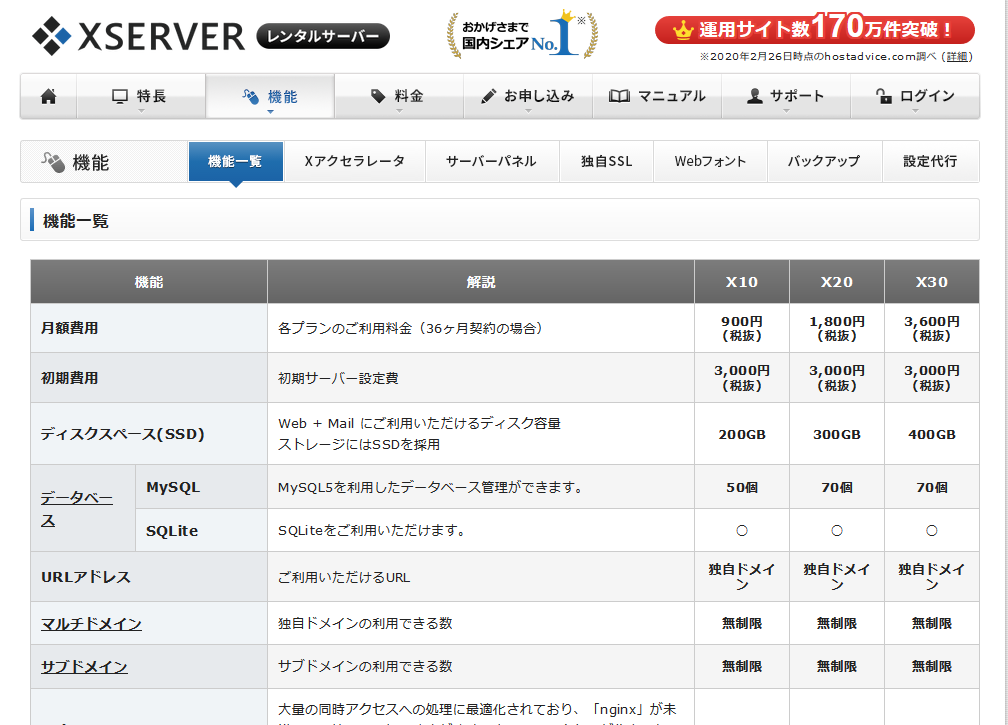 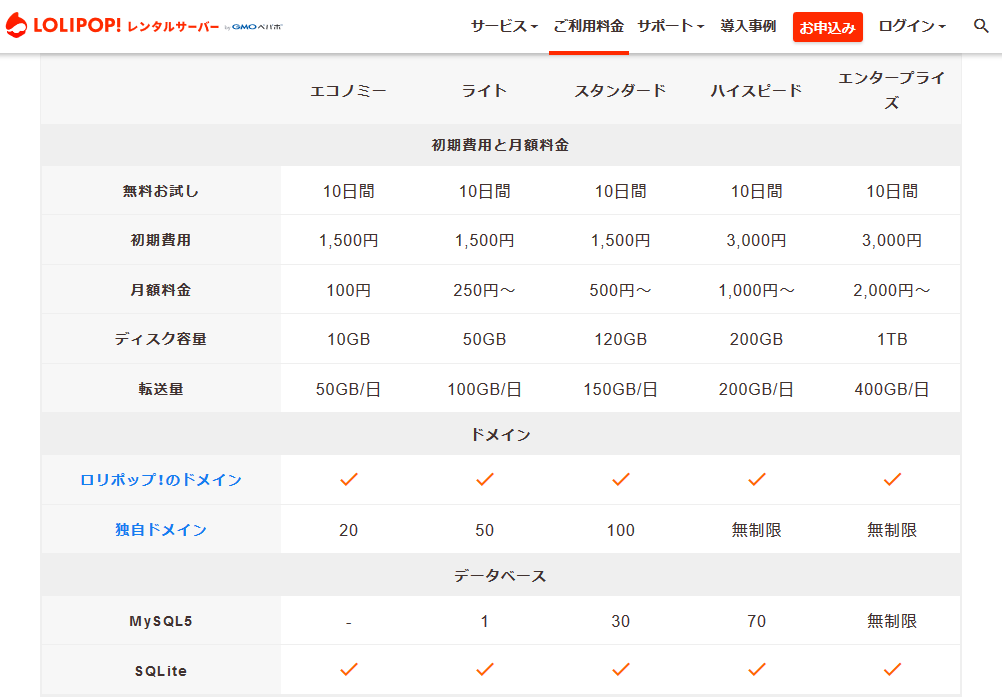 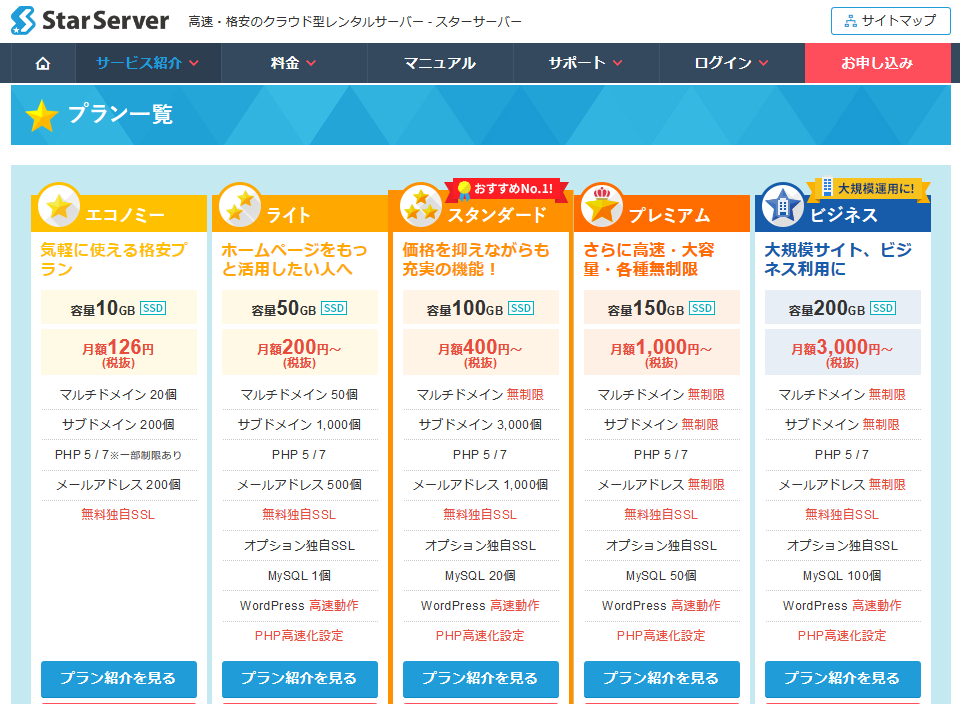 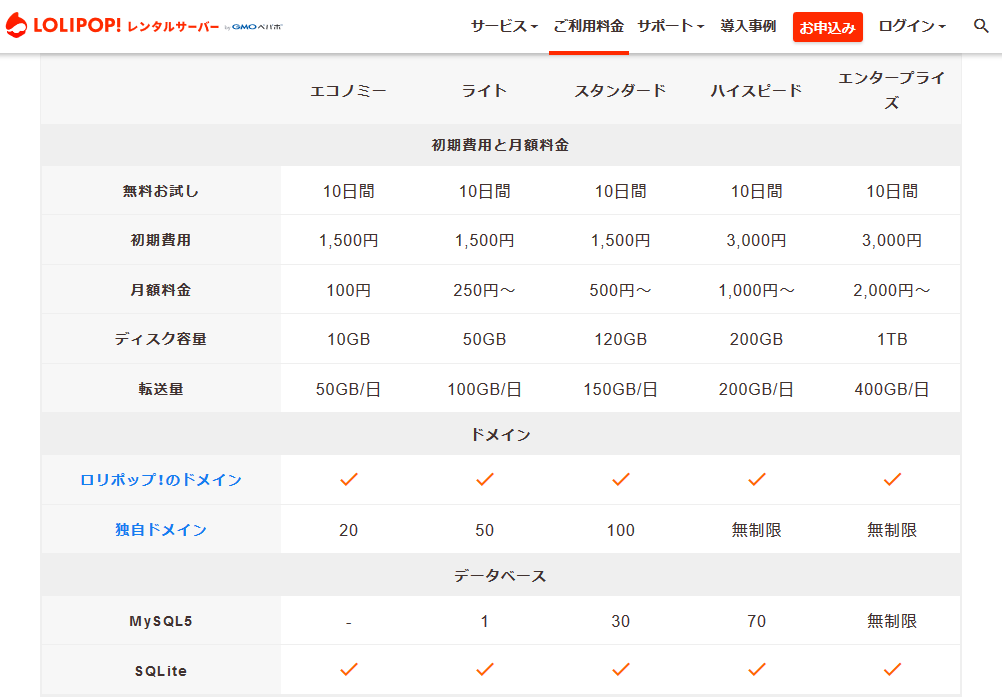 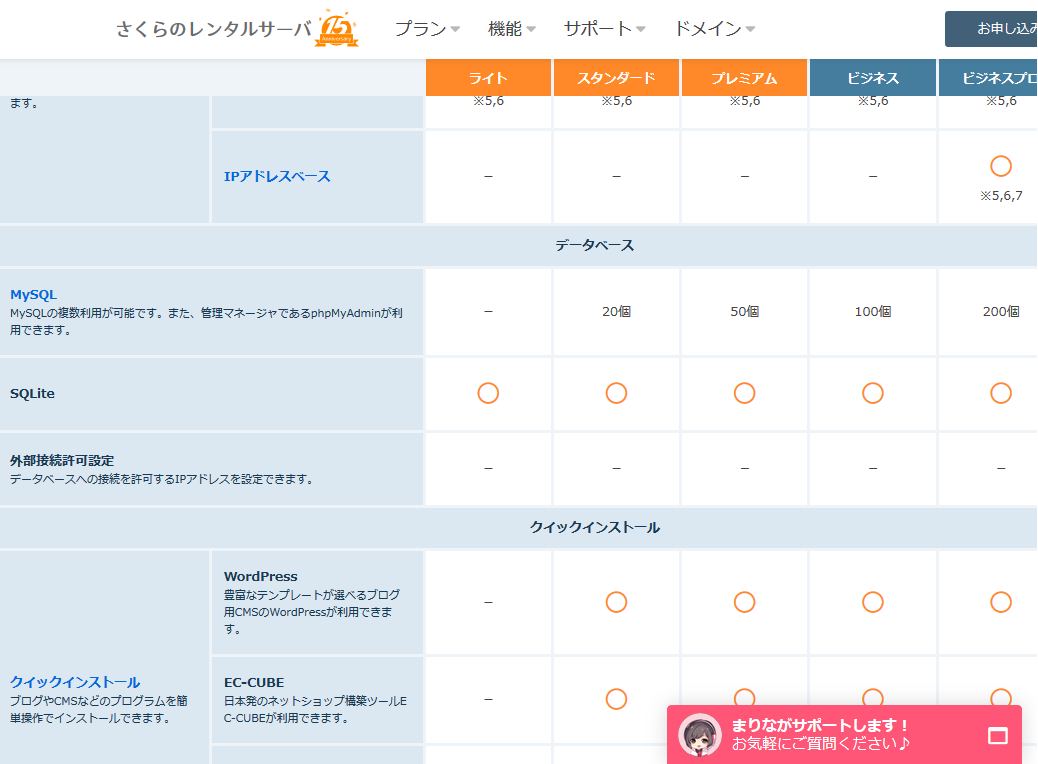 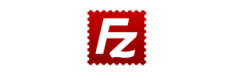 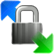 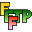 WordPress のインストール　No.1
FileZilla
WinSCP
FFFTP
WordPressファイル一式を解凍
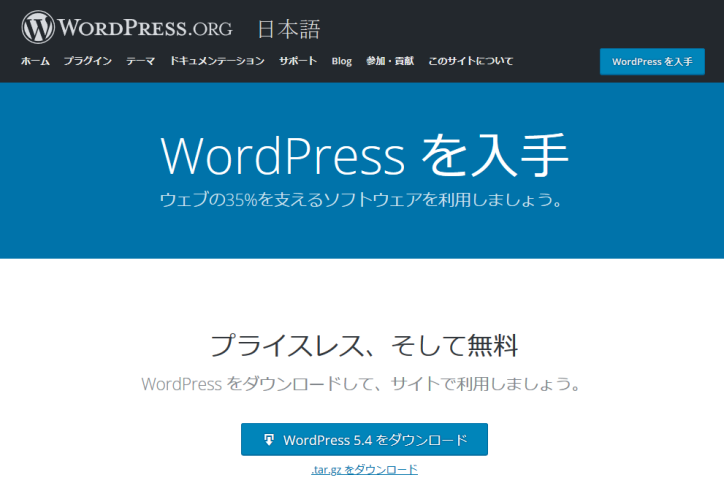 解凍
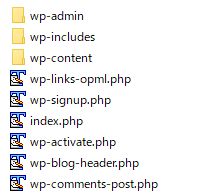 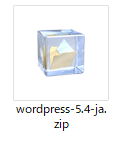 ダウンロード
ファイルをアップロード
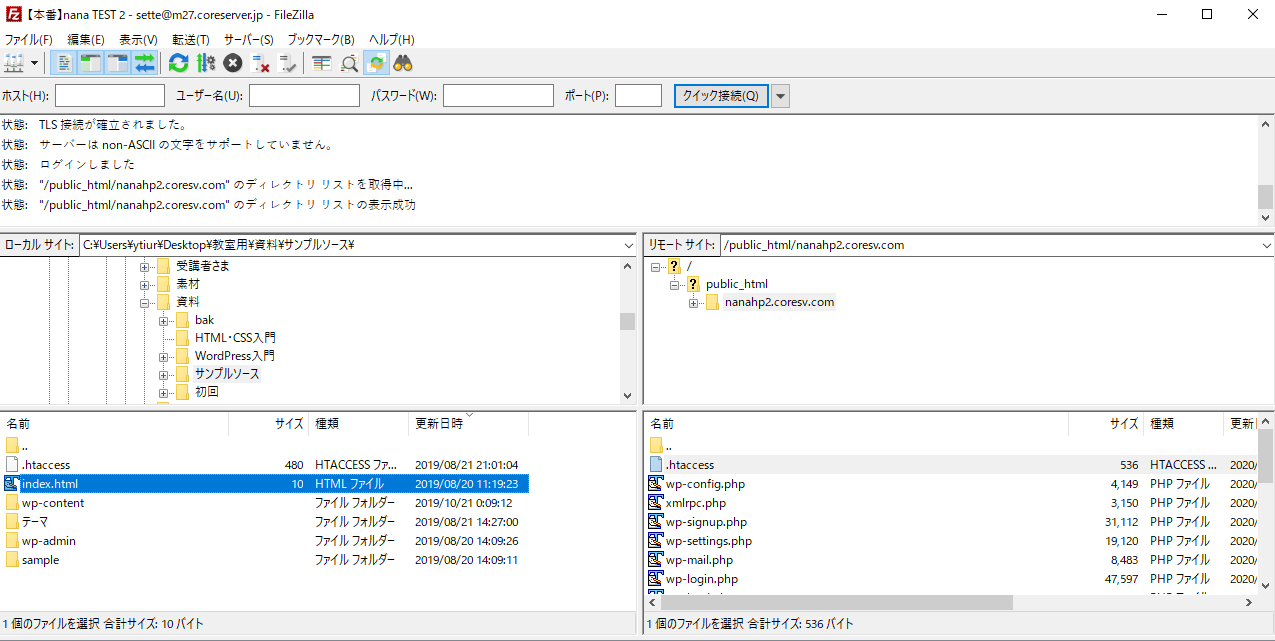 公開フォルダにFTPソフトで
アップロードします。
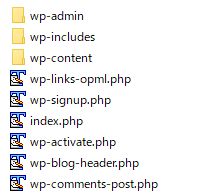 ドラッグ＆ドロップ
WordPress のインストール　No.２
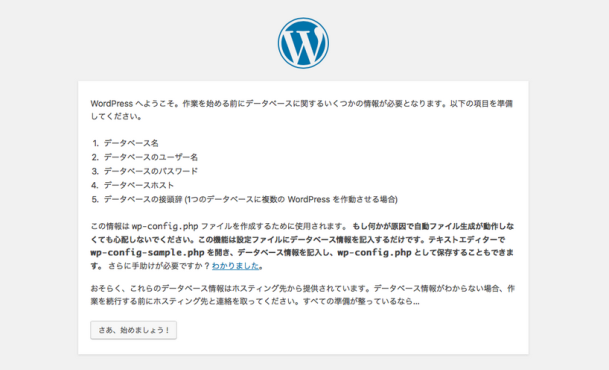 ブラウザでアクセス
公開URLにブラウザでアクセスします。
公開URL
https://nanahp.com
管理画面URL
https://nanahp.com/wp-admin/
必要な情報を入力
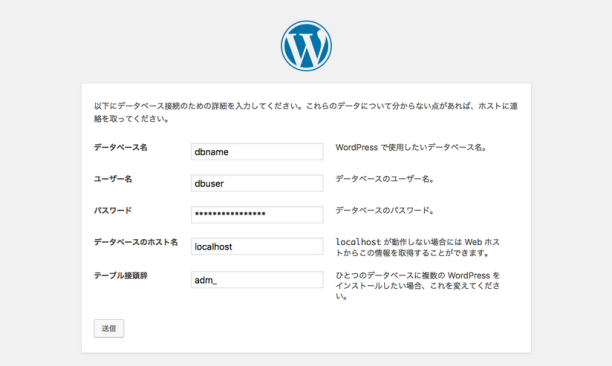 ブログのタイトルなどの基本情報
データベースの情報を入力します。
インストール完了
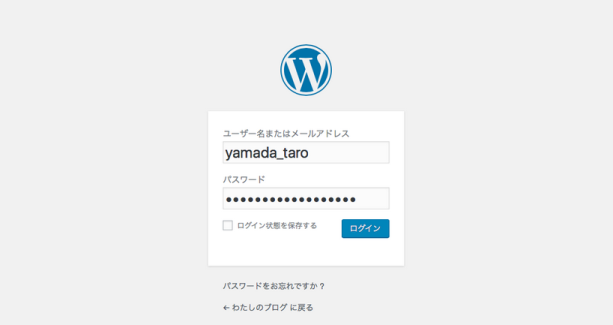 ログイン画面が表示されたら
インストール成功です。
WordPress の簡単インストール
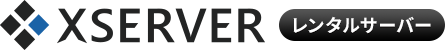 ブラウザで管理画面にアクセス
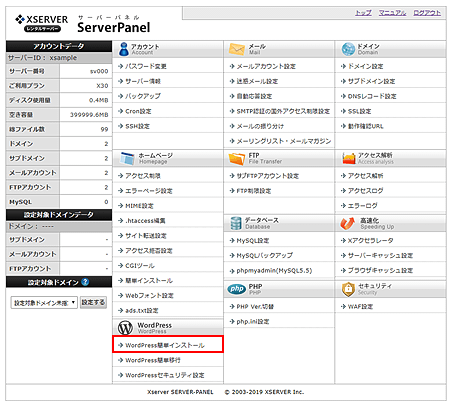 公開URLにブラウザでアクセスします。
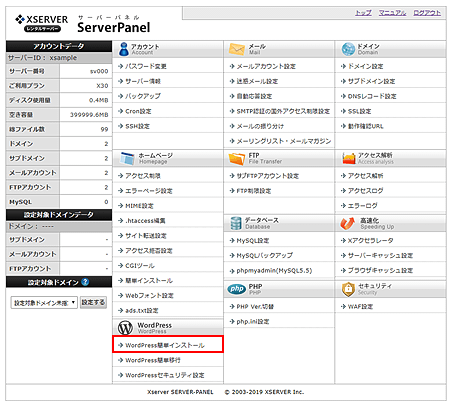 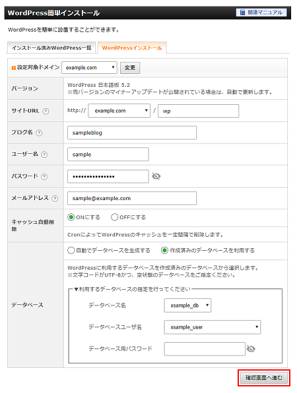 必要な情報を入力
ブログのタイトルなどの基本情報
データベースの情報を入力します。
インストール完了
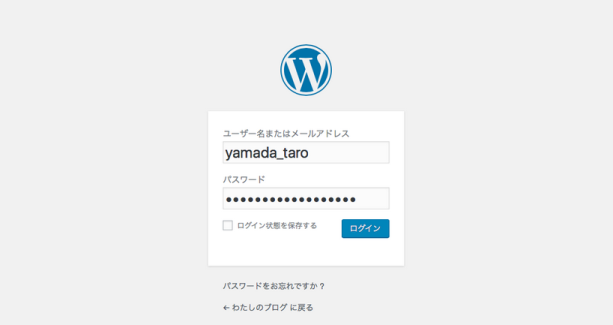 ログイン画面が表示されたら
インストール成功です。
WordPress にログインしよう
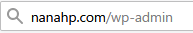 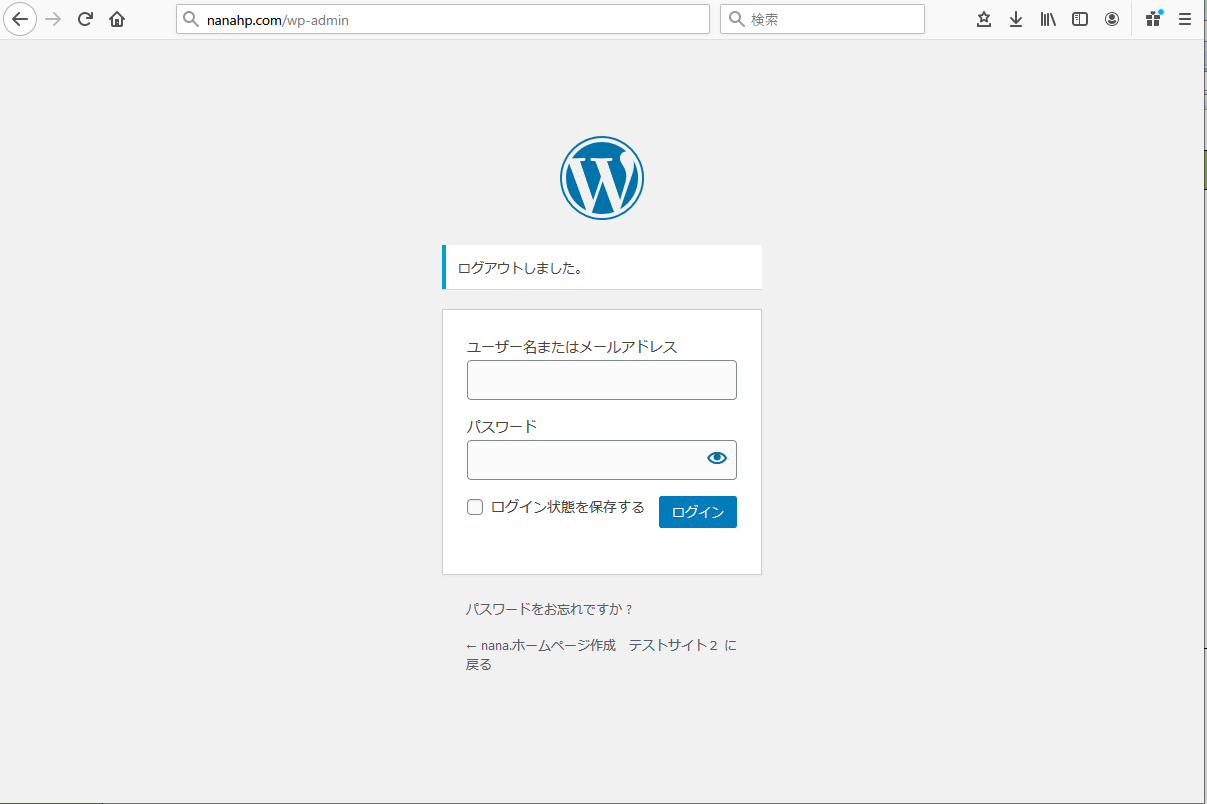 ブラウザでアクセス
https://ドメイン/wp-admin
WordPress設定・用語チェックリスト
WordPressの管理画面
ツールバー
ユーザー情報
タイトル
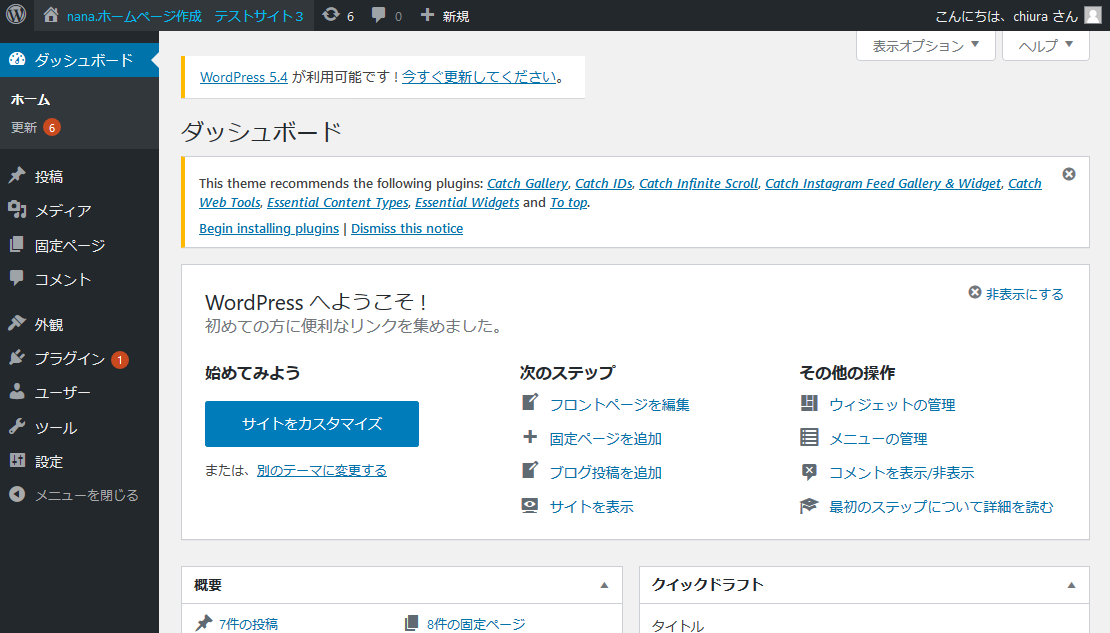 タイトル
表示オプション
ナビゲーションメニュー
作業エリア
WordPressのホーム画面　No.1
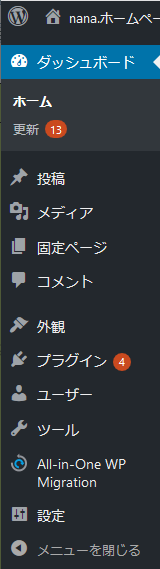 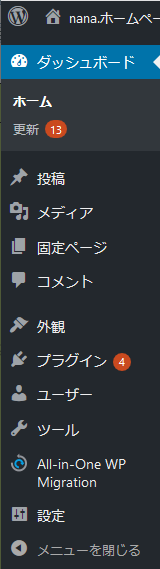 WordPressの２大機能　投稿と固定ページ　No.2
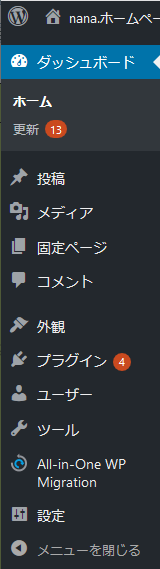 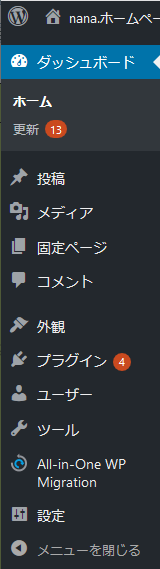 WordPressのカスタマイズ設定　No.3
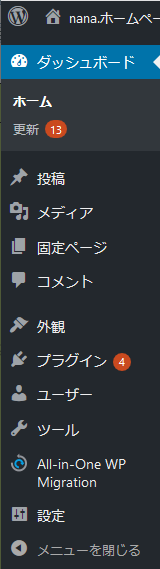 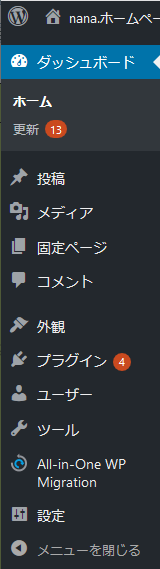 WordPressの基本設定　No.4
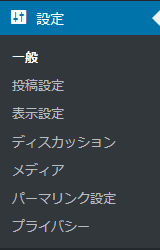 WordPressの基本用語　No.1
チェック表 WordPressの基本用語 No.2
WEBサイトの構想
サイトの構想を明確にする
有益なコンテンツは
ユーザーにも
提供側にも
利益があり
SEO対策にも
大きな効果が
現れます
コンテンツ第一
コンテンツ
デザイン
＞
SEO対策効果ランキング
【1位】タイトルの調整
【2位】コンテンツの見直し
【3位】被リンクの獲得
【4位】内部リンクの拡充
【5位】更新コンテンツの活性化
【6位】過去コンテンツのリライト
【7位】表示速度の向上
【8位】モバイル対応の再確認
【9位】重複ページがないかの確認
【10位】上位サイトの分析
アクセス増⇧
WordPressサイト設計
WordPress入門おすすめサイト
WordPress公式マニュアル
http://wpdocs.osdn.jp/Main_Page
WordPress入門
http://wordpress.imedia-web.net/
ゼロからはじめるWordPress入門
https://saekosensei.com/wordpress/
WordPressテーマおすすめサイト
WordPress公式
https://ja.wordpress.org/themes/
SEOに強いテーマ
https://webdesign-trends.net/entry/3735
無料テーマ一覧
https://worpre-lab.com/free-theme-japan/
WordPressプラグインおすすめサイト
WordPress公式
https://ja.wordpress.org/plugins/
優良プラグイン11選
https://creive.me/archives/6854/
優良プラグイン50選
https://netaone.com/wp/wordpress-plugin-first/
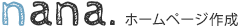 info@nanahp.com
株式会社セッテマーリ
　　150-0043 東京都渋谷区道玄坂1-12-1 渋谷マークシティW22階
　　
東京渋谷に拠点を置くWEB製作会社です。大手企業から個人のお客様まで
　　 各種アプリやWEBシステム、ホームページなど幅広く手掛けています。
　　 近年は、鹿児島のITの普及にも注力しています。
https://settemari.jp